Doing more in UNIX
HORT 530
Lab 3
Instructor: Kranthi Varala
Creating pipelines from commands
The STDIN and STDOUT of each command can be redirected to combine programs together.

For example, the STDOUT of one program can be sent to the STDIN of another program.

STDIN and STDOUT streams can be redirected using the following symbols:
>
<
|
Writing vs. Appending to a file
$ cat Pasture.txt > Poems.txt

Send the contents of Pasture.txt to a new file called Poems.txt. If Poems.txt exists, its contents are over-written.

$ cat WoodPile.txt >> Poems.txt

Add the contents of WoodPile.txt to the end of the existing file Poems.txt. If Poems.txt does not exist, it will be created.
Exercises
UNIX commands
Today's pairs
wget and nano
Search NCBI’s GEO website for the experiment GSE49418.
Find the FTP link for the series matrix file.



Copy the link to the GSE49418_series_matrix.txt.gz file.
ftp://ftp.ncbi.nlm.nih.gov/geo/series/GSE49nnn/GSE49418/matrix/GSE49418_series_matrix.txt.gz
Use wget to download the matrix file to a new directory in your scratch folder.
Expand the gzip file and open the resulting text file in nano editor:
$ nano GSE49418_series_matrix.txt
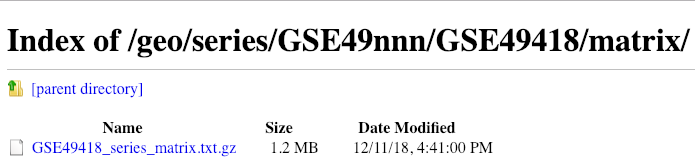 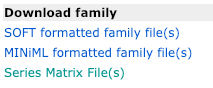 Create the header file
Open GSE49418_series_matrix.txt in the nano editor and scroll down to the line that starts with “!Sample_title”
Press ctrl+c to find the line number for this line.
Now create a file that contains only the header row using the head and tail commands.
Hint: Direct STDOUT of head to STDIN of tail
$ head –n 30 GSE49418_series_matrix.txt | tail –n 1 > Header.txt

Edit the header line using nano to look like this:
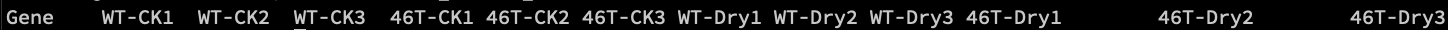 Create the matrix file
Use the tail command to create a matrix file that only contains the gene_IDs (e.g., "244901_at") and expression values.
NOTE: You can do simple arithmetic on the command line using the bc command.



$ tail –n 22811 GSE49418_series_matrix.txt |head –n 22810 >Matrix.txt
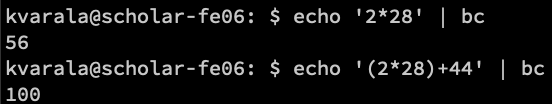 General recipe for creating custom groups of columns
Use the cut command to extract required column headers from the Header file.
$ cut –f1-7 Header.txt > WTvsMT_CK.header
Use the cut command to extract required columns from the Matrix file.
$ cut –f1-7 Matrix.txt | sort -n -k2,2 > WTvsMT_CK.matrix
Use the cat command to attach the header to the data columns.
$ cat WTvsMT_CK.header WTvsMT_CK.matrix > WTvsMT_CK.txt
Create these files
From matrix file create a new file WTvsMT_CK.txt with the columns 1-7.
Sort this file based on Column 2.
From matrix file create a new file WTvsMT_Dry.txt with the columns 1,8-13.
Sort this file based on ‘46T’ columns 
From matrix file create a new file CKvsDry_WT.txt with the columns 1-4,8-10.
Sort this file based on ‘CK’ columns
From matrix file create a new file MTvsWT_CK.txt with the columns 1,5-7,2-4.
NOTE: Pay attention to the order of the columns